ПРОЕКТ«Внедрение бережливых технологий вдеятельностьМБДОУ д/с № 17 «Колобок»
Анапа. 2024
Бережливые технологии в ДОУ
Эффективная реализация федеральных государственныхстандартов
Улучшение образовательного процесса, оптимизация работы
Повышение качества образования
Обеспечение стандартизации и визуализации учебного процесса
Сокращение временных и финансовых потерь
Повышение трудоспособности сотрудников и сохранение человеческих ресурсов
Развитие образовательной организации.
ПОТЕРИ в образовательной сфере.
1.Запасы: устаревшие базы данных и информация, избыточные архивы, незавершенные дела ;
2.Дефекты: ошибки и пропуски в данных, непонятные требования, инструкции
3. Перепроизводство: лишняя переписка, выполнение работы, не создающей ценности, подготовка ненужных отчетов и копий документов
4. Излишняя сложность процессов, лишние шаги процессов: нечеткие должностные инструкции, дублирование выполняемых функций
5.Ожидание: длительные сроки согласования и принятия решений, ожидание в очередях, ожидание информации и другие административные барьеры
6. Лишнее передвижение: непрофильная работа ( обслуживающий персонал)
7. Лишнее перемещение: излишний документооборот, архивирование документов; неэффективность внутренних систем коммуникации (накопление непрочитанных сообщений и т.п.)
Организация работы по внедрению БТ
Создание рабочей группы по внедрению БТ в ОО
Выявление проблем и определение процессов, которые нуждаются в улучшении
Отбор процессов для оптимизации
Создание плана-графика
Разработка проектов оптимизации процессов
Реализация мероприятий
Анализ достигнутых результатов, закрытие проекта.
Проект «Бережливый детский сад» включает в себя три блока:
«Визуализация», «Детский сад на связи», «Система 5С», реализация которых предполагает соблюдение принципов бережливости. В рамках данных блоков планируется реализация конкретных мероприятий:
1. Блок «Визуализация»
1. Совершенствование развивающей предметно-пространственной среды групп МБДОУ д/с № 17 «Колобок», которая включает:
- организацию рабочих мест детей,
- образовательный аспект (использование мнемотаблиц, картотечной системы занятий),
- безопасность.
2. Организация рабочих мест сотрудников путем стандартизации ежедневных операций.
3. Создание системы опорных сигналов и навигаторов для свободной  ориентации в помещении детского сада.
2. Блок «Детский сад на связи»
Данное направление предполагает использование социальных сетей, с
целью повышения информированности родителей и педагогов.
Хранение, обработка, получение, передача, анализ информации,
уменьшение бумажного потока посредством компьютерных сетей,
предоставляет возможность ускорения процесса управленческой
деятельности и, в целом, повышения её эффективности.
Современные формы общения вносят коррективы и в привычную
атмосферу педагогической деятельности. Несомненным помощником в этом
методическом вопросе становится групповое общение в сетевом чате.
3. Блок «Организация рабочих мест по системе «5С»
«5С» – система организации и рационализации рабочего пространства, обеспечивающая эффективное и безопасное выполнение работ. Принципы системы «5С»
Сортировка
Убрать ненужные вещи с рабочего места (оставить только то, что необходимо и в том количестве, сколько необходимо)
«Если сомневаешься, выбрасывай!»
Соблюдениепорядка
Положить каждый предмет туда, где он используется (все находится на своих местах, в чистоте и готовности к применению) 
 «Свое место для
каждой вещи, и
каждая вещь на
своем месте»
Содержание вчистоте
Убирать и исключать причину загрязнения (регулярная проверка рабочего места для поддержания порядка) 
«Лучшая уборка,
когда не нужно
убираться, не
создавай грязь»
Стандартизация
Создать инструкцию и стандарт того, каким должно быть изделие (инструкция включает пошаговое описание действий и методы выполнения работ)
«Смотри и знай,
что должно быть
сделано»
Совершенствование
Поддержание порядка с помощью того, что проведение 5с станет постоянным, второй натурой (сохранение достижений и постоянный поиск улучшений)
«Чем меньше
самодисциплины
вам нужны, тем
лучше»
Паспорт проекта
Результат
Увеличение до 100% информированных родителей (законных представителей) о мероприятиях и событиях МБДОУ д/с № 17 «Колобок» через социальные сети.
Вовлечение 100% сотрудников в процесс совершенствования рабочих мест с использованием системы «5С».
Вовлечение 100% воспитанников и 80% их семей в процесс создания символов для совершенствования креативной среды МБДОУ д/с № 17 «Колобок».
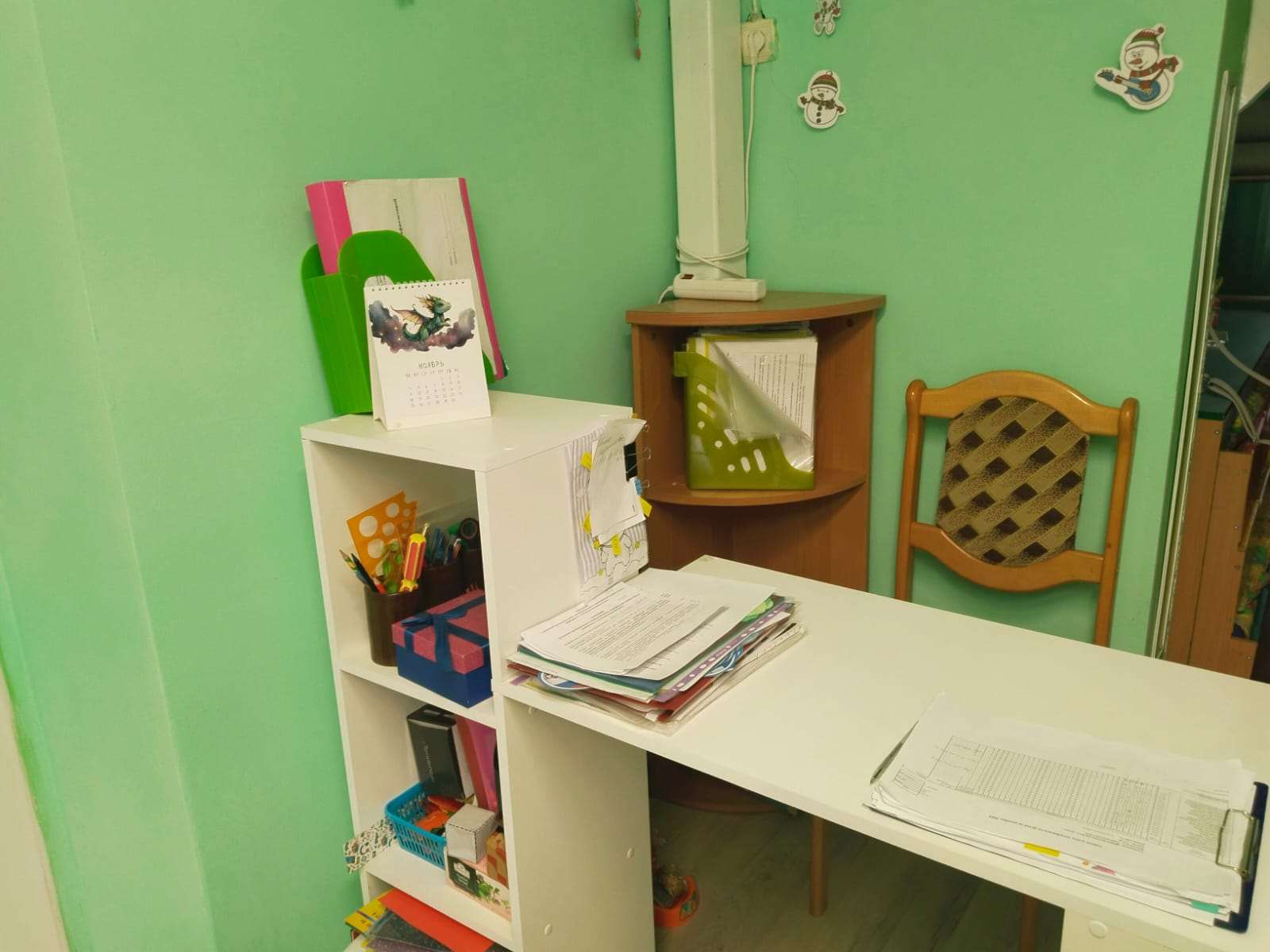 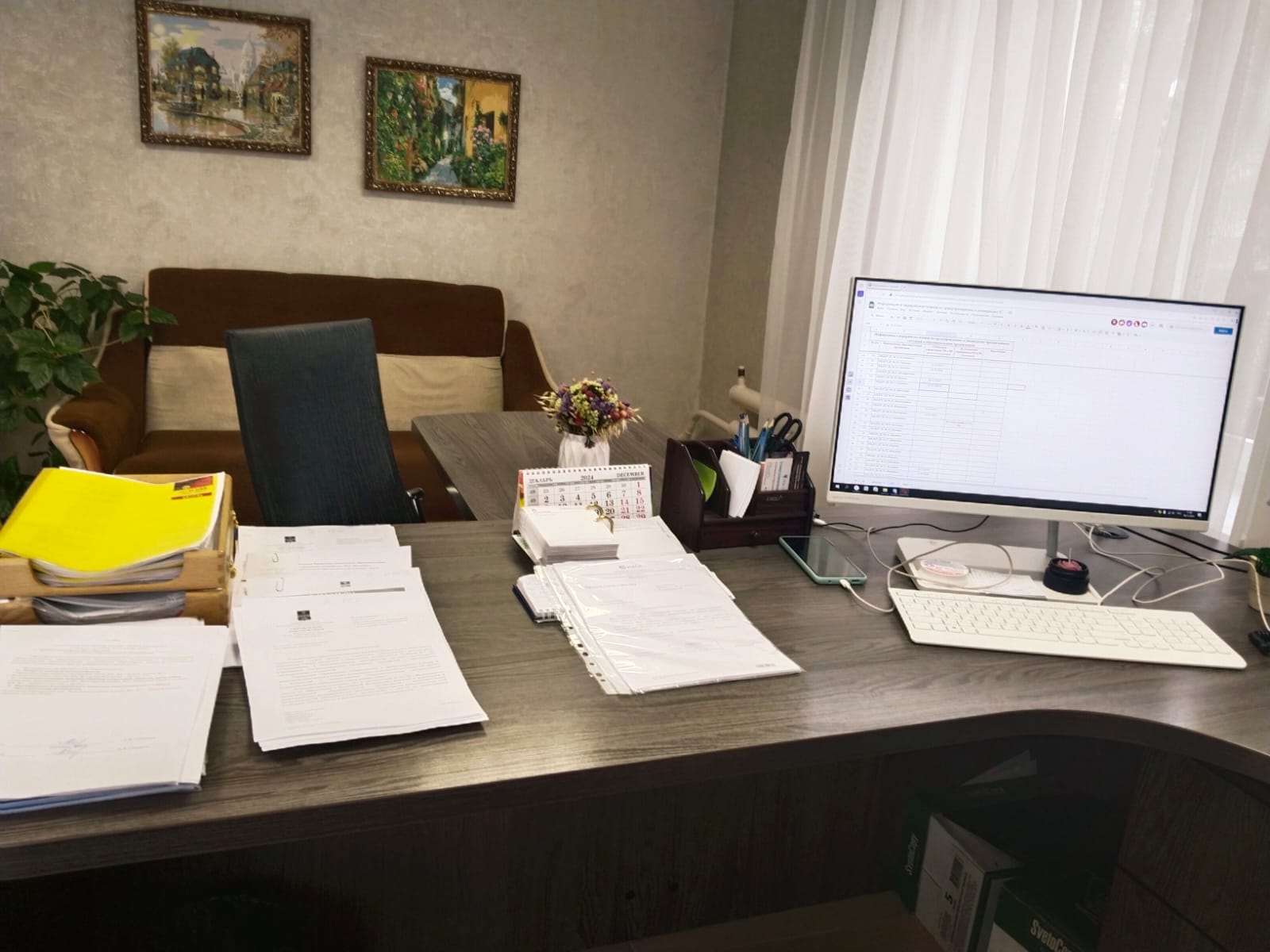